CFD Pre-Lab 2Simulation of TurbulentFlowaround an AirfoilSeong Mo Yeon, and Timur Dogan11/12/2013
Outline
Overview of Flow Around Airfoil
CFD Process
Workbench Geometry
Physics
Mesh
Solution 
Results
Overview of Flow Around Airfoil
Simulation of flow around airfoil will be conducted for this lab
Computational fluid dynamics (CFD) results for drag and lift coefficients, coefficient of pressure around the airfoil will be compared to experimental fluid dynamics (EFD)
This lab will cover concept of boundary layer and flow separation
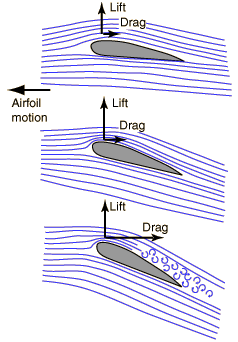 Flow visualization around airfoil
(starts at 5:34)
Overview of Flow Around Airfoil
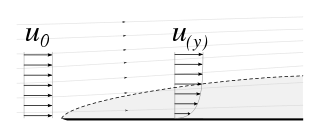 Boundary Layer
Defined by Ludwig Prandtl
Generated by viscosity near wall
Cause of lift and drag forces
Inviscid vs. viscous flow
Flow separation

Note: Refer to Chapter 9 of your book for more details
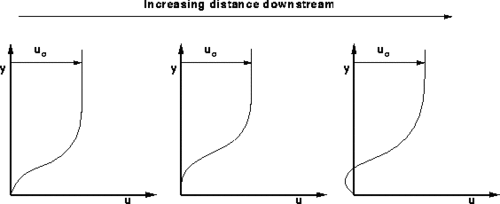 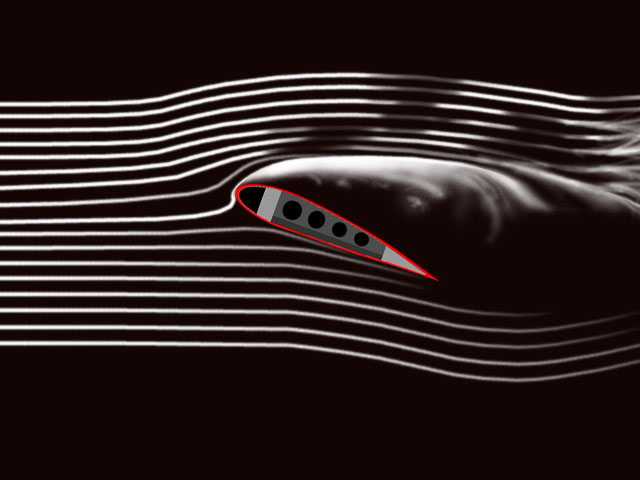 Flow visualization of boundary layer
(Start at 3:21)
Physics
Geometry
Results
Mesh
Solution
Solution Methods (ANSYS Fluent - Solution)
Airfoil (ANSYS Design Modeler)
General (ANSYS Fluent - Setup)
Structured (ANSYS Mesh)
Plots (ANSYS Fluent- Results)
Model (ANSYS Fluent - Setup)
C-Domain (ANSYS Design Modeler)
Graphics and Animations (ANSYS Fluent- Results)
Non-uniform (ANSYS Mesh)
Boundary Conditions (ANSYS Fluent -Setup)
Solution Controls (ANSYS Fluent - Solution)
O-Domain (ANSYS Design Modeler)
Monitors (ANSYS Fluent - Solution)
Reference Values (ANSYS Fluent - Setup)
Solution Initialization
(ANSYS Fluent - Solution)
Turbulent
Solution Initialization (ANSYS Fluent -Solution)
Run Calculation
(ANSYS Fluent - Solution)
CFD Process
The overall procedure for simulation of flow around airfoil is shown on chart below
Although we will be making the mesh before we define the physics you have to know the physics to design appropriate mesh.
Geometry
Import Clark-Y airfoil geometry 
Split O-type domain into four pieces
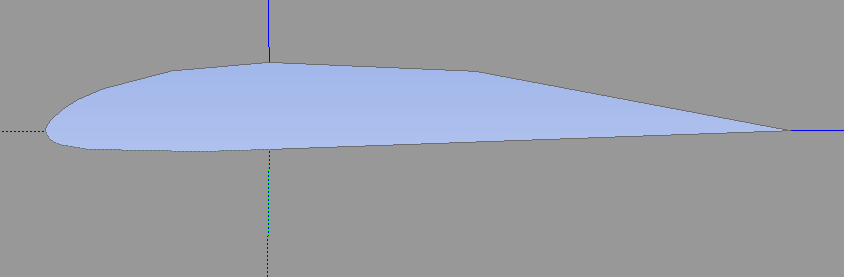 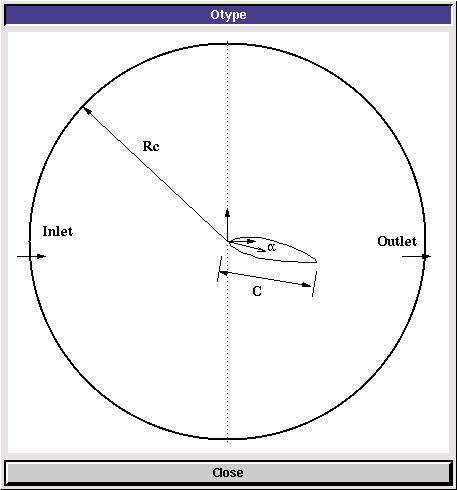 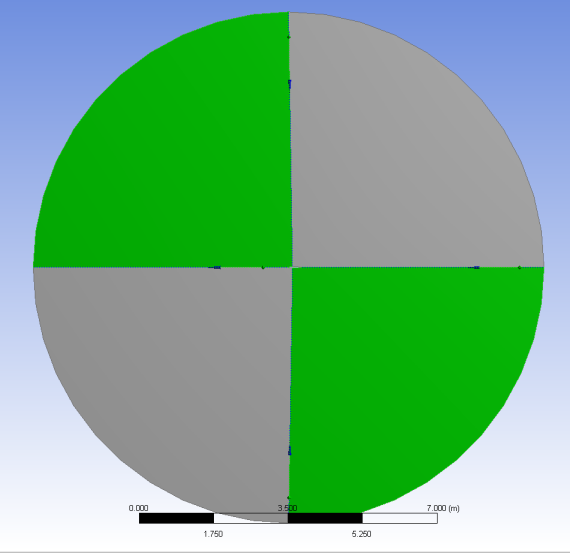 Physics
Wall – No slip BC
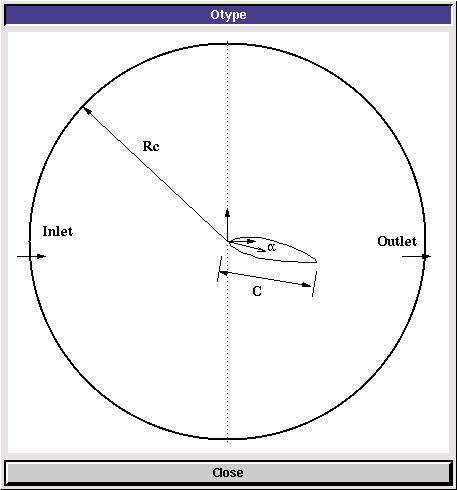 Inlet – Velocity inlet BC
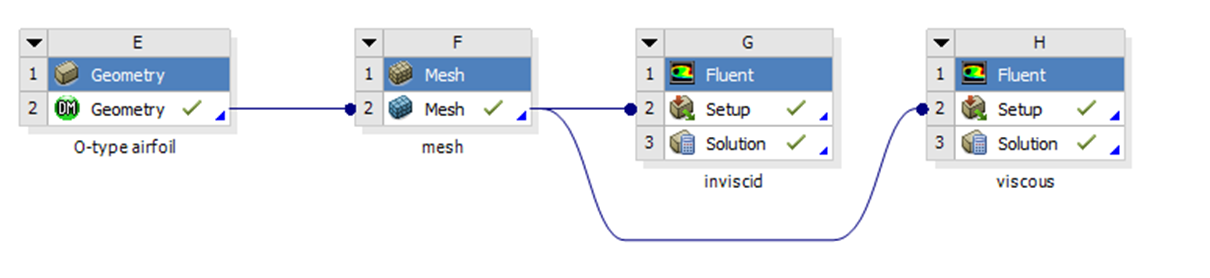 Outlet – Pressure outlet BC
Mesh
Fine mesh at the boundary layer region to resolve large velocity gradients
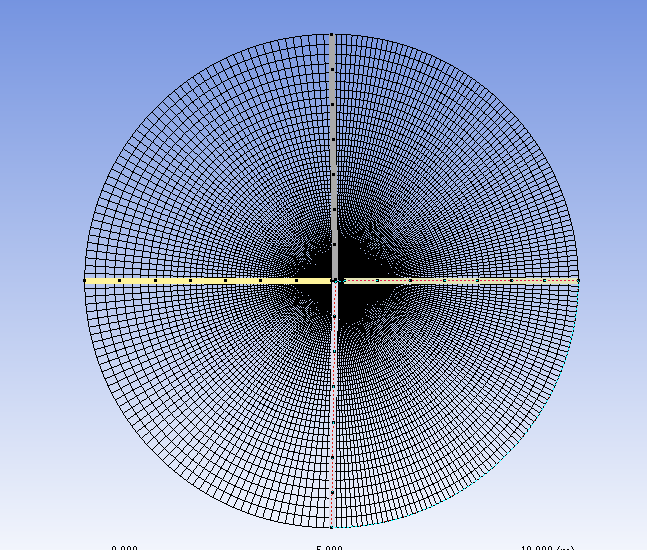 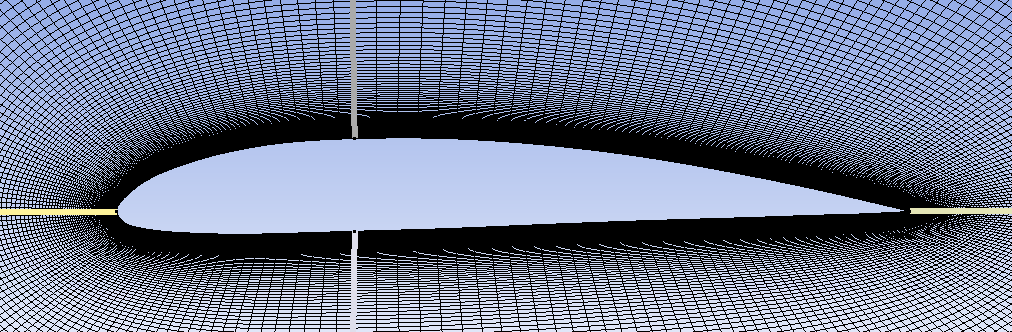 Solution
If you have problems with solution convergence reduce Under-Relaxation Factors. This issue is more likely to occur for large angle of attack cases.
Also you may need to increase the number of iterations
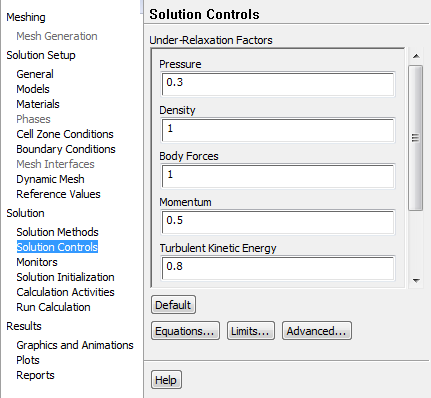 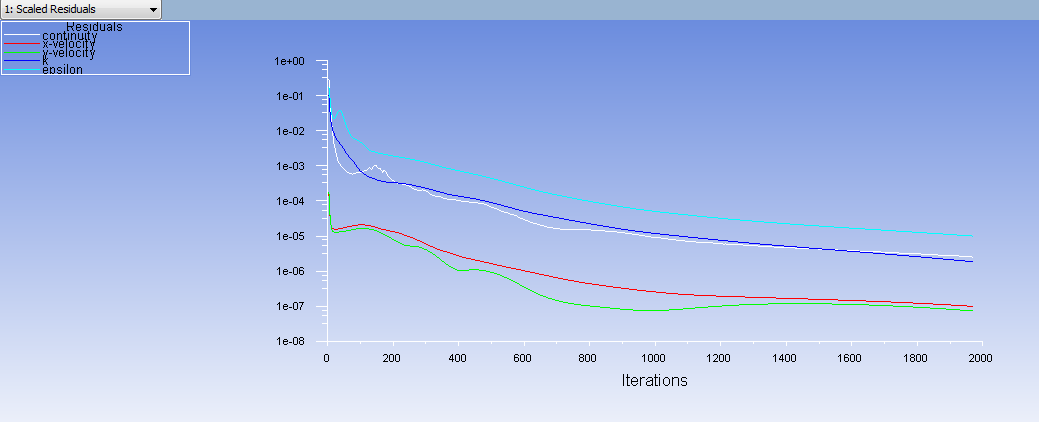 Results
Possible Sources of Error
Inaccurate measurements by load cell 1 was observed.
The voltage for load cell 1 was significantly larger than the voltage for load cell 2.
Accurate results for CD, compared to benchmark data, were achieved using load cell 2 data.
Some students used incorrect directions for lift and drag, Y-direction indicates drag and z-direction indicates lift.
Load Cell Error Fix
If you are experiencing large errors when comparing CFD to EFD for CD, you will need to recalculate CD.
Load Cell Error Fix
Load Cell 1
Load Cell 2
Instead of inputting the summed voltage from the two load cells into the calibration curve for drag, input two times the voltage of load cell 2.
Drag         Lift
Drag         Lift
Results
Pressure distribution around airfoil
Velocity vectors near wall and boundary layer development
Stream lines around airfoil
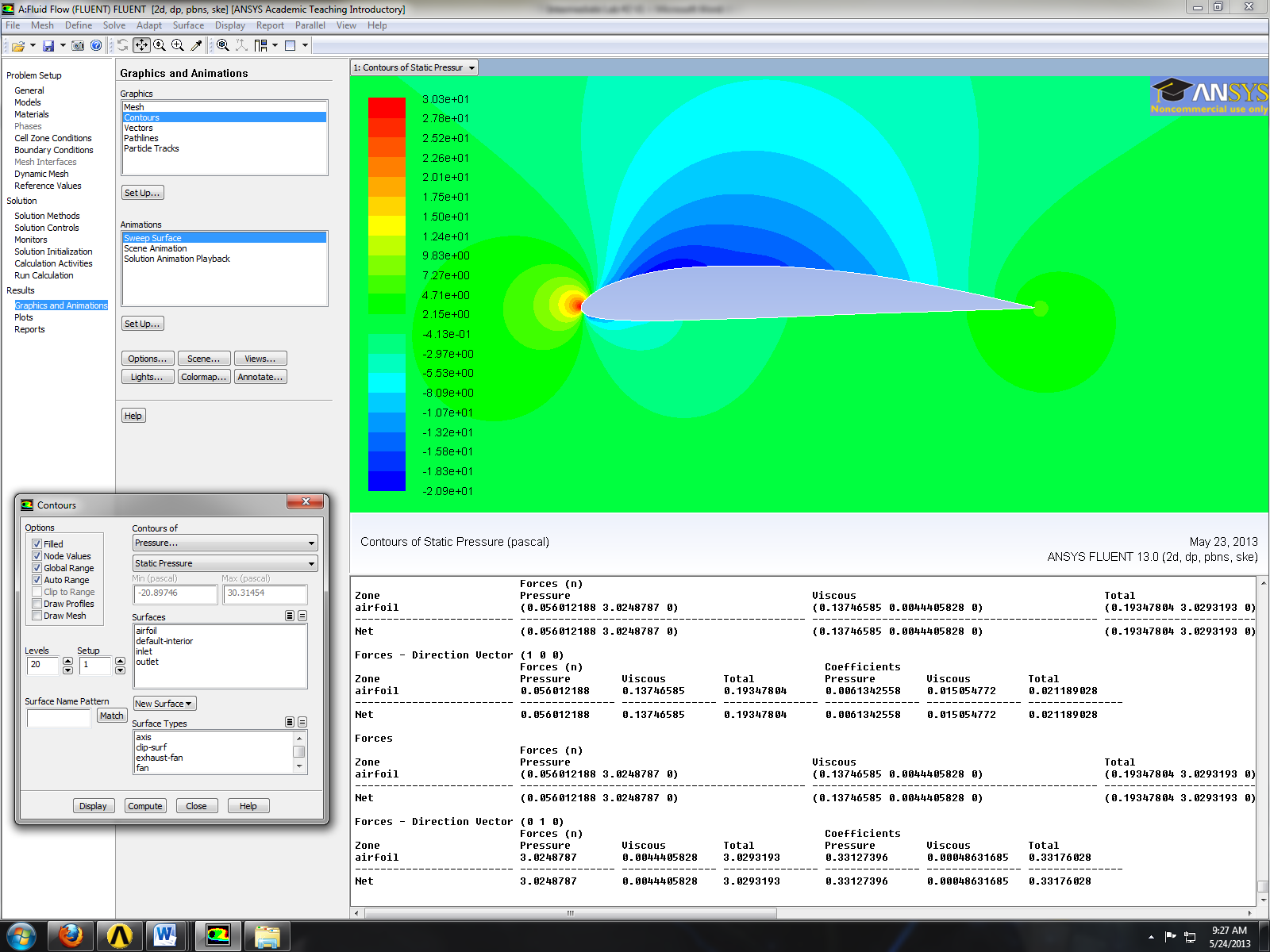 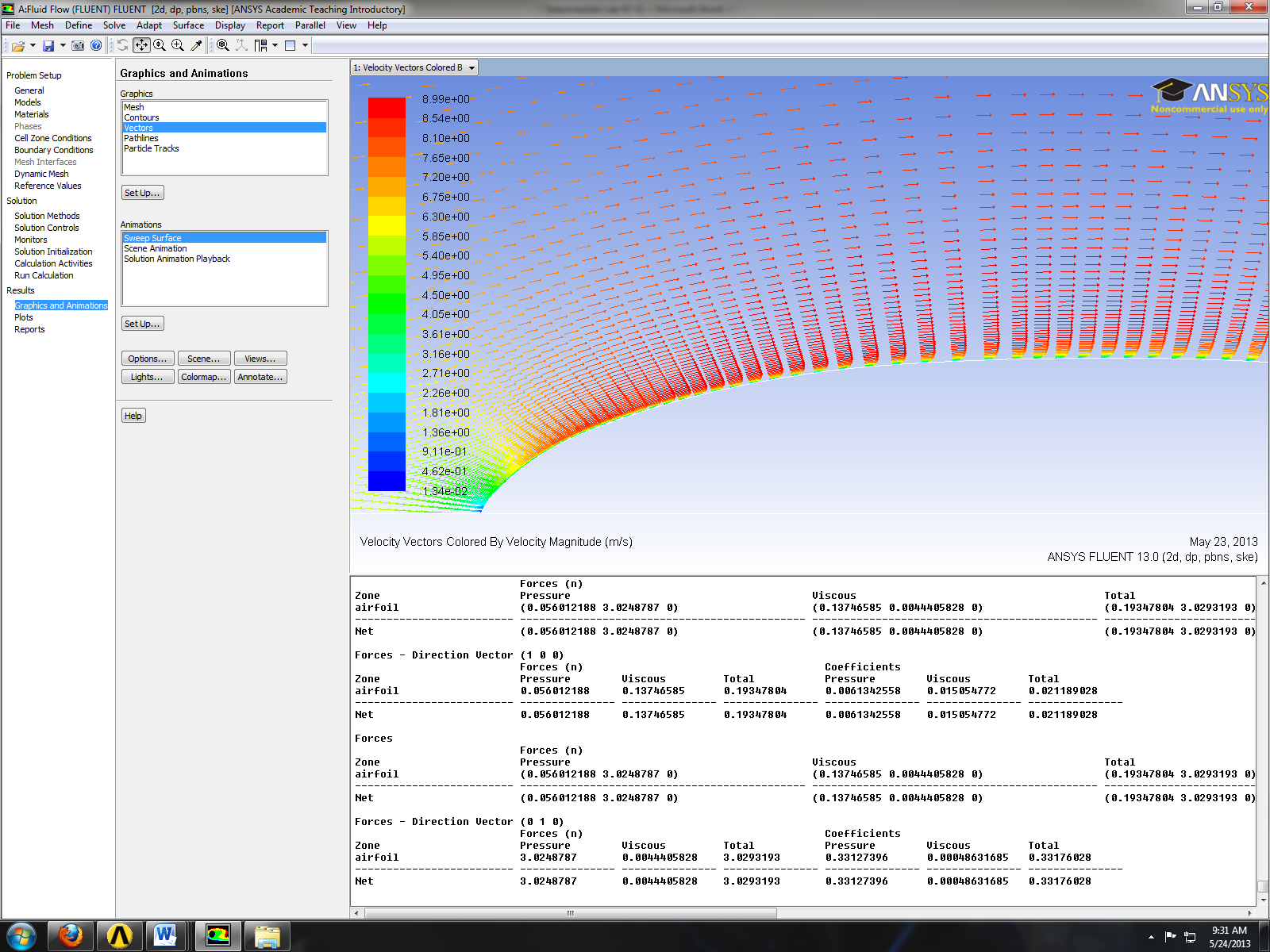 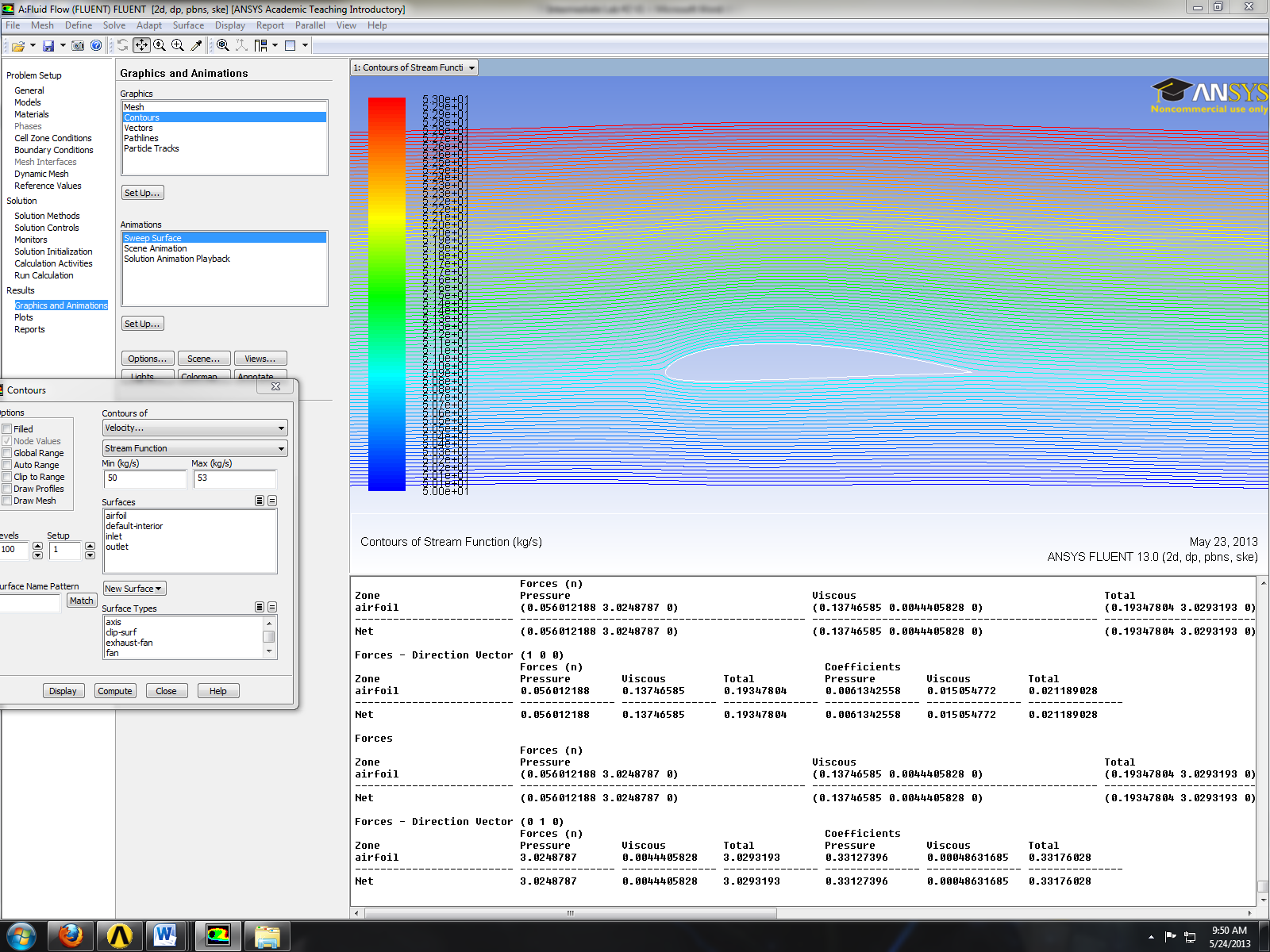